Ysgrifennu cwestiynau da
UWCH/CYMUNEDOL/5.2
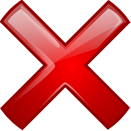 Ydych chi'n meddwl bod Sam Smith yn wych neu bod Ed Sheeran yn well?
Ysgrifennwch gwestiynau clir
Pwy yw'r gorau?
Sam Smith
Ed Sheeran
Tom Jones
will.i.am
Dim ffefryn
UWCH/CYMUNEDOL/5.2
Faint o negeseuon testun ydych chi’n eu hanfon bob dydd?
1-10
11-20
21-50
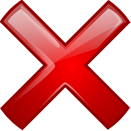 Caniatewch ar gyfer pob ateb tebygol
Faint o negeseuon testun ydych chi’n eu hanfon bob dydd?
0
1-10
11-20
21-50
Mwy na 50
UWCH/CYMUNEDOL/5.2
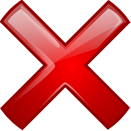 Pa mor dal ydych chi?
Dywedwch wrth bobl pa unedau ddylen nhw eu defnyddio
Pa mor dal ydych chi, i'r centimetr agosaf
UWCH/CYMUNEDOL/5.2
Pa mor aml ydych chi’n ymweld â'r ganolfan chwaraeon?
Byth
1-2 waith
3-5 gwaith
Mwy na 5 gwaith
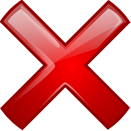 Rhowch gyfnod amser clir
Pa mor aml ydych chi’n ymweld â'r ganolfan chwaraeon mewn mis arferol?
Byth
1-2 waith
3-5 gwaith
Mwy na 5 gwaith
UWCH/CYMUNEDOL/5.2
Pa mor aml ydych chi’n mynd i'r sinema mewn mis arferol?
Byth
Weithiau
Yn aml
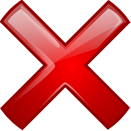 Gwnewch yn siŵr bod y dewisiadau'n glir
Pa mor aml ydych chi’n mynd i'r sinema mewn mis arferol?
Byth
Llai nag unwaith y mis
Unwaith
2-4 gwaith
Mwy na 4 gwaith
UWCH/CYMUNEDOL/5.2
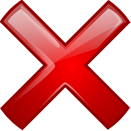 Beth yw eich rhif ffôn?
Peidiwch â gofyn cwestiynau personol!
Beth yw eich cod ffôn?
01233
01304
01843
Dim ond ffôn symudol sydd gen i
Does gen i ddim ffôn
UWCH/CYMUNEDOL/5.2
Pa mor bell yw hi o'r fan hyn i Gaerdydd?
0-5 milltir
5-10 milltir
10 – 20 milltir
20 milltir, neu fwy
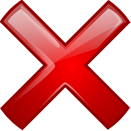 Peidiwch â gadael i atebion orgyffwrdd
Pa mor bell yw hi o'r fan hyn i Gaerdydd?
0-5 milltir
6-10 milltir
11 – 20 milltir
Mwy na 20 milltir
UWCH/CYMUNEDOL/5.2
Ydych chi'n cytuno bod ysmygu'n ddrwg i chi?
Ydw
Nac ydw
Ddim yn siŵr
Dim barn
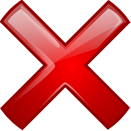 Peidiwch â gofyn cwestiynau sy'n dangos tuedd neu'n arwain yr atebydd
Ydy ysmygu'n ddrwg i chi?
Ydy
Nac ydy
Ddim yn siŵr
Dim barn
UWCH/CYMUNEDOL/5.2
Crynodeb
Ysgrifennwch gwestiynau clir
Caniatewch ar gyfer pob ateb tebygol
Gwnewch yn siŵr bod y dewisiadau'n glir
Peidiwch â gadael i atebion orgyffwrdd
Rhowch gyfnod amser clir
Dywedwch wrth bobl pa unedau ddylen nhw eu defnyddio
Peidiwch â gofyn cwestiynau personol
Peidiwch â gofyn cwestiynau sy'n dangos tuedd neu'n arwain yr atebydd
UWCH/CYMUNEDOL/5.2